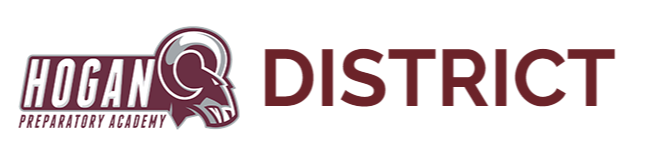 Plan for Improvement
November 25th Board Meeting
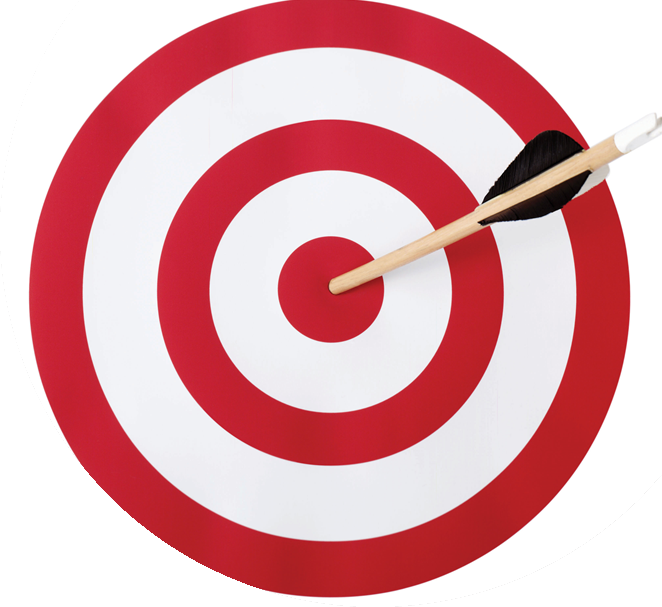 Objectives for Today’s Presentation
Seek approval of strategic plan from the Board of Directors:
Vision and Mission Statement
District Values 
Theory of Action for Improvement:  Transformational Improvement Pillars
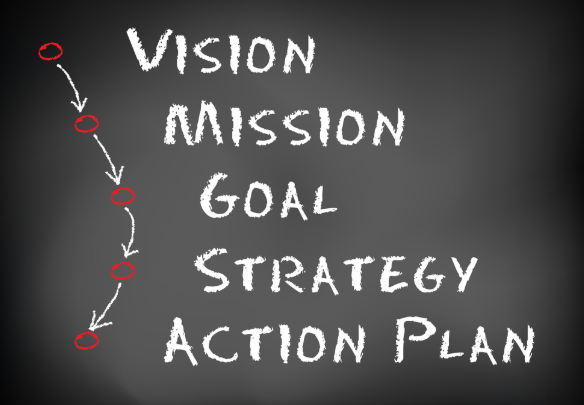 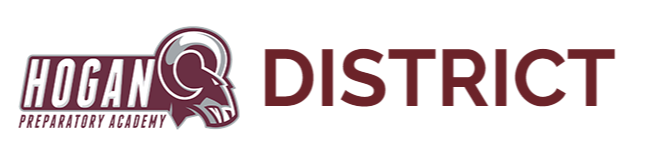 Vision (Draft)
All are inspired to lead and succeed

Mission (Draft)
Hogan Preparatory Academy is an exceptional charter school district where students become compassionate leaders who are college and career ready with a competitive advantage.
District’s Common Goal:  Purpose
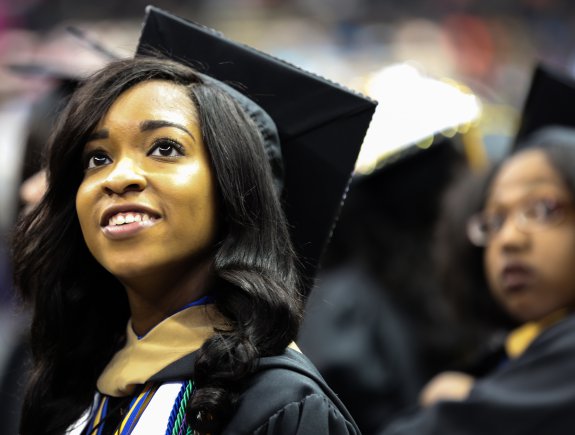 Hogan Graduates are Career and College Ready with a Competitive Advantage which means solid academic and social emotional skills and one or more Market Value Assets:
Internships
Client Projects
9 college credit hours
Industry Certifications
[Speaker Notes: Students earn at least 9 college credits and get an early start to their college career.]
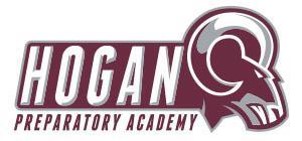 Our Values
Student Centered - Students are the focus of all our work.
Sense of Urgency - The time to act is now.  
High Expectations - Excellence is expected from everyone every day.
Collective Responsibility - Together we are better and accountable to each other.
Results Driven - Meaningful results must be achieved.  
Relationships - Quality relationships with all stakeholders is a necessity.
Transformation Improvement Pillars
The Theory of Action to transform the HPA school district will be built on the following pillars.
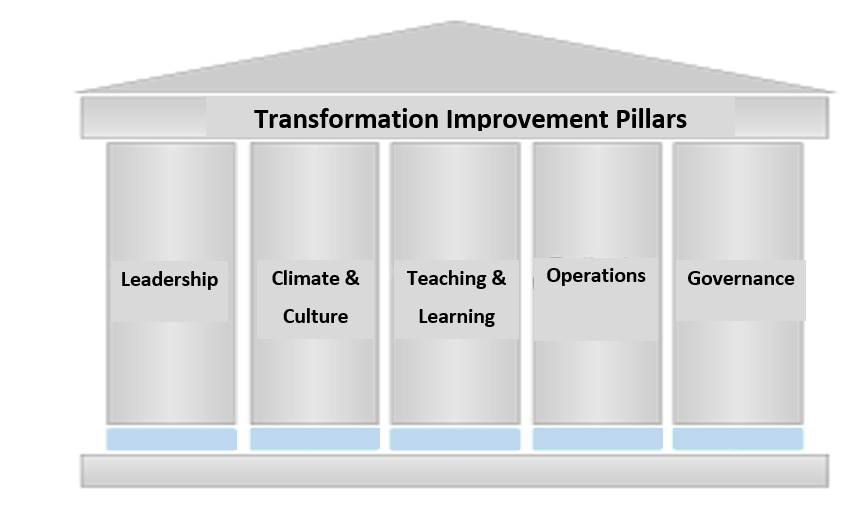 [Speaker Notes: Defined = Non-negotiable key performance indicators
Autonomy = Implementation methods of researched-based best practices]